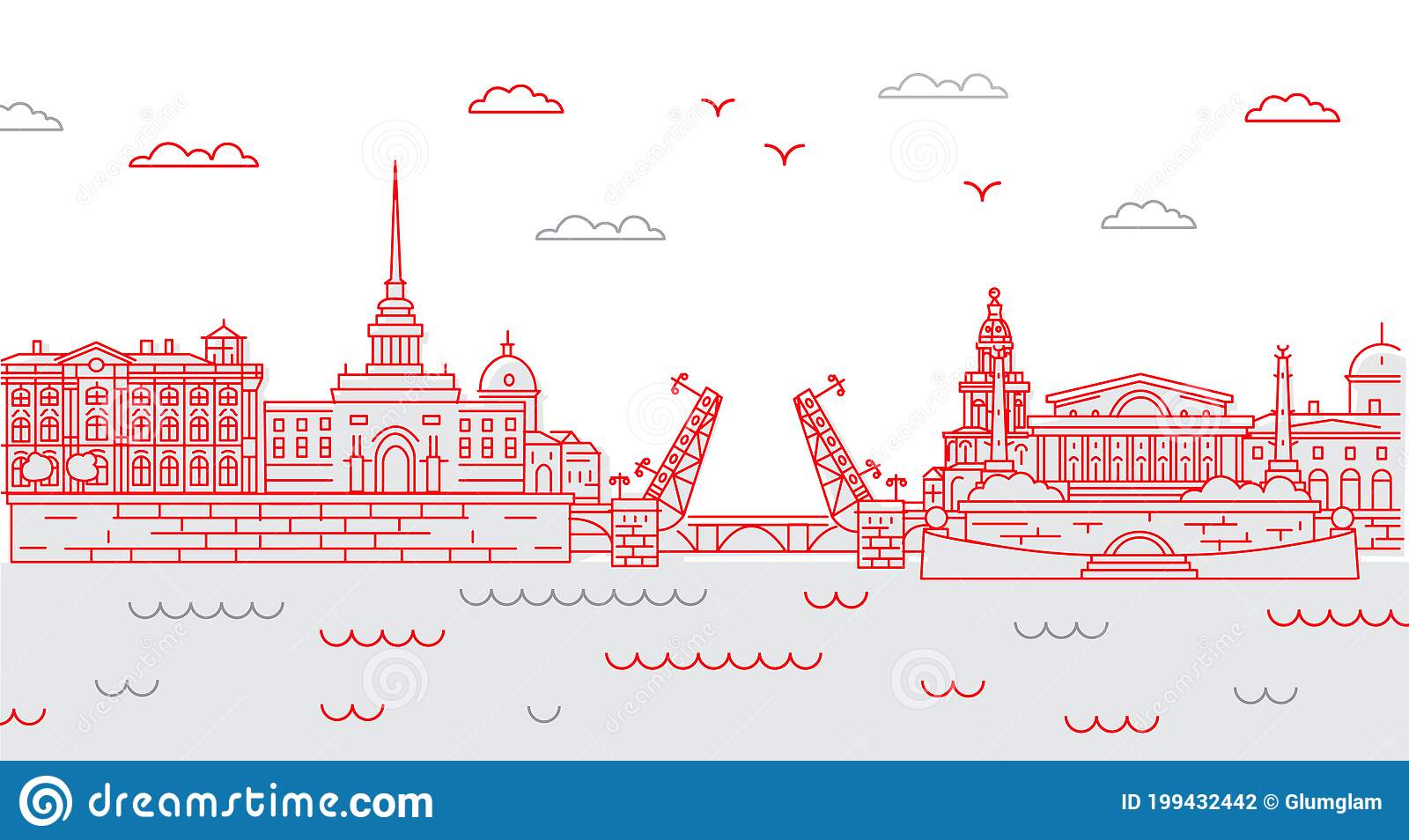 Гид из XVIII века
Мария Юрьевна Румянцева
Санкт-Петербург
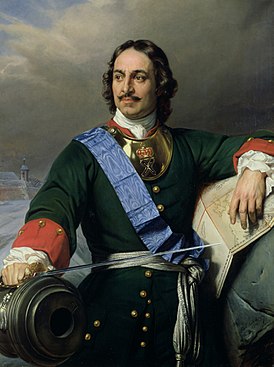 Кто я?
2
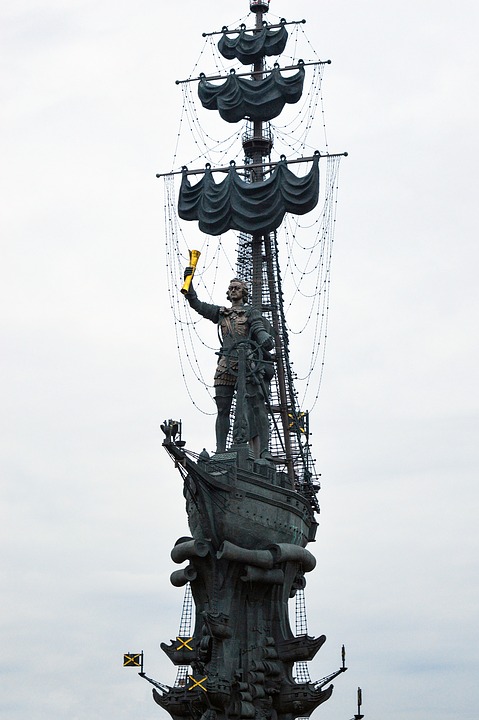 Пётр Первый
В 2022 году 
350 лет
3
Мария Юрьевна Румянцева
Чем прославился Петр Первый?
4
Мария Юрьевна Румянцева
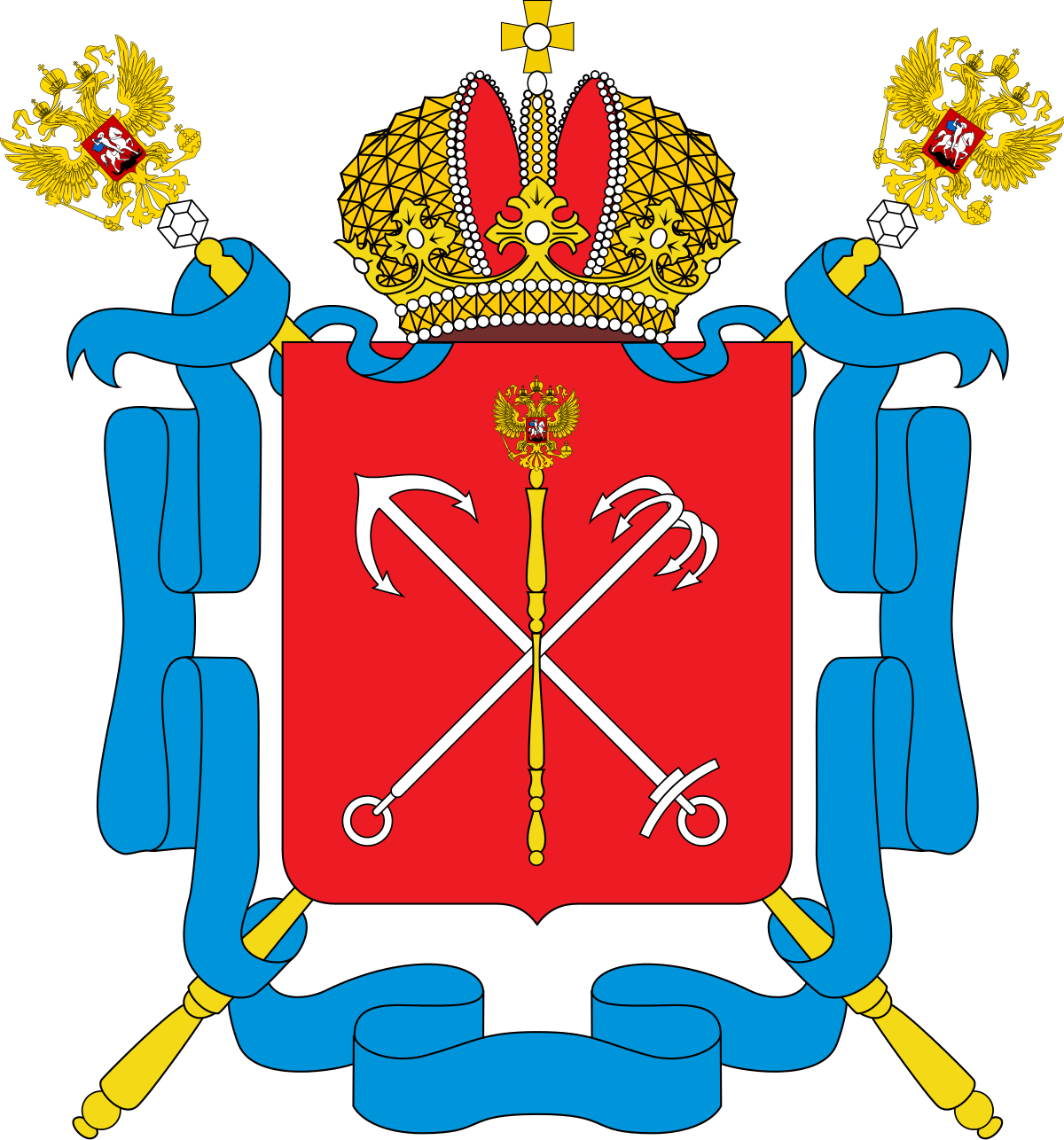 Пётр Первыйосновал Санкт-Петербургв 1703 году
Герб Санкт-Петербурга
5
Мария Юрьевна Румянцева
Превращаемся…
6
Мария Юрьевна Румянцева
Программирование
Мария ЮрьевнаСанкт-Петербург
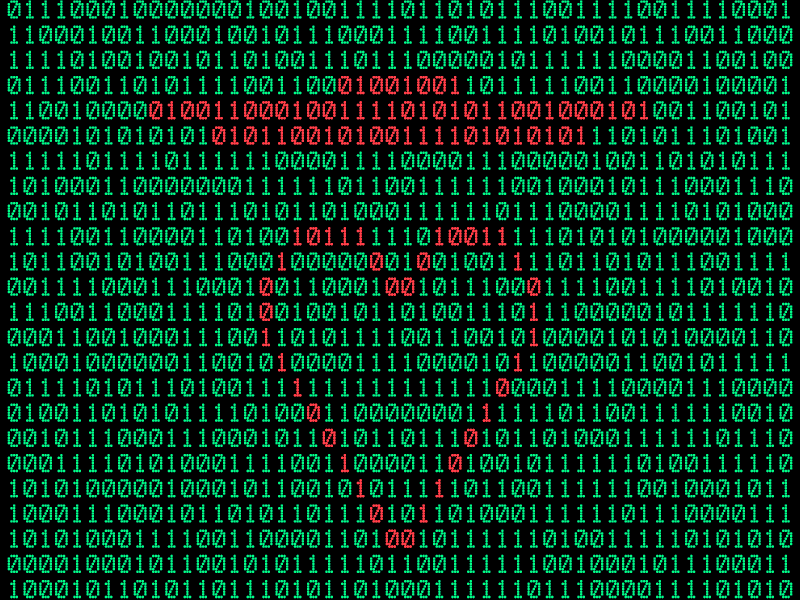 7
Как связаны Пётр Первый и программирование?
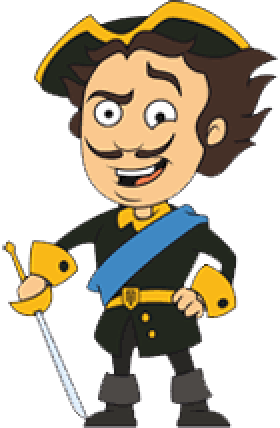 8
Мария Юрьевна Румянцева
Работа в экипажах
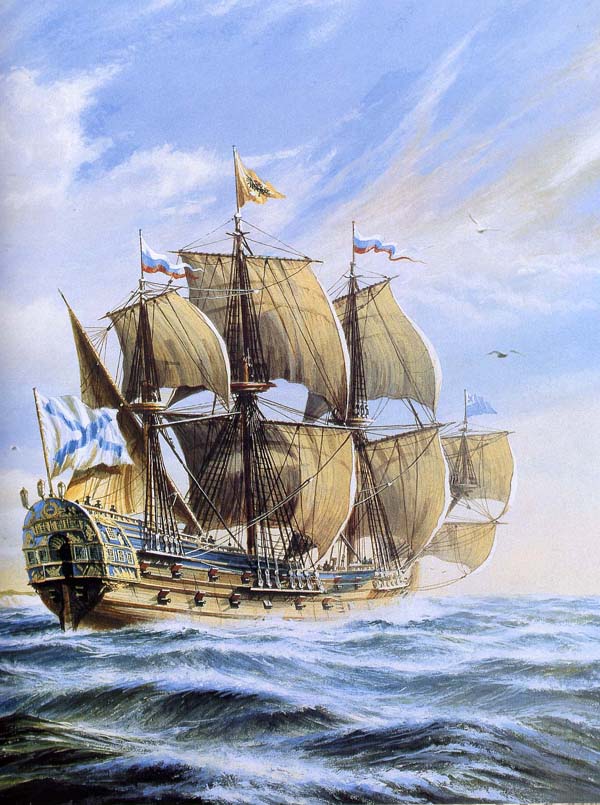 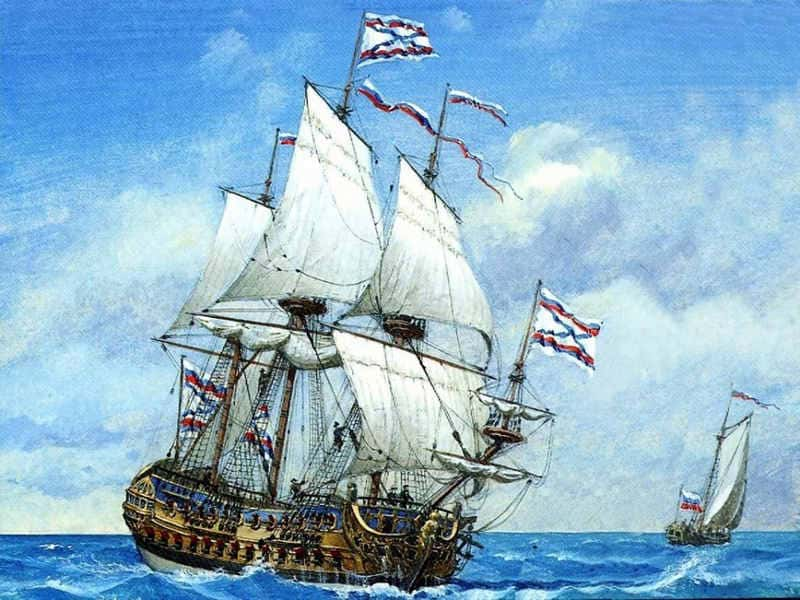 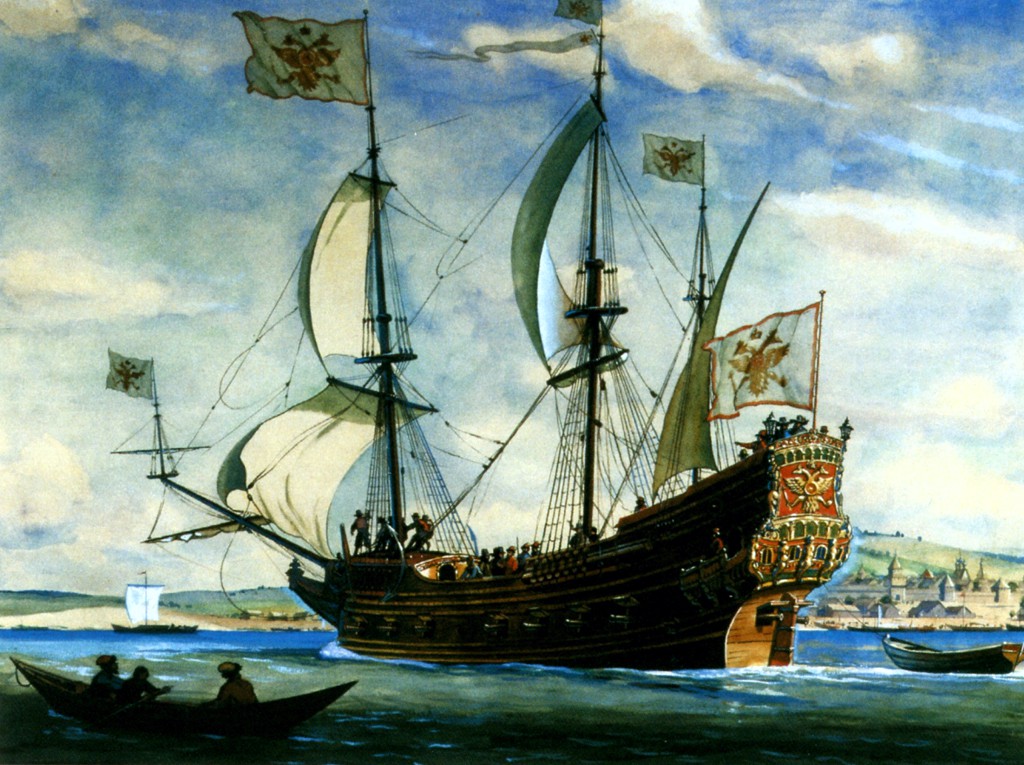 Выборг
Полтава
Нарва
9
Мария Юрьевна Румянцева
Какие правила командной работы вы знаете?
10
Мария Юрьевна Румянцева
Правила работы в команде
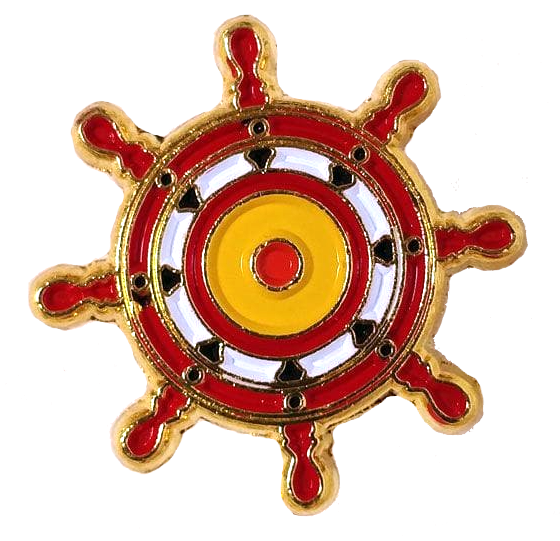 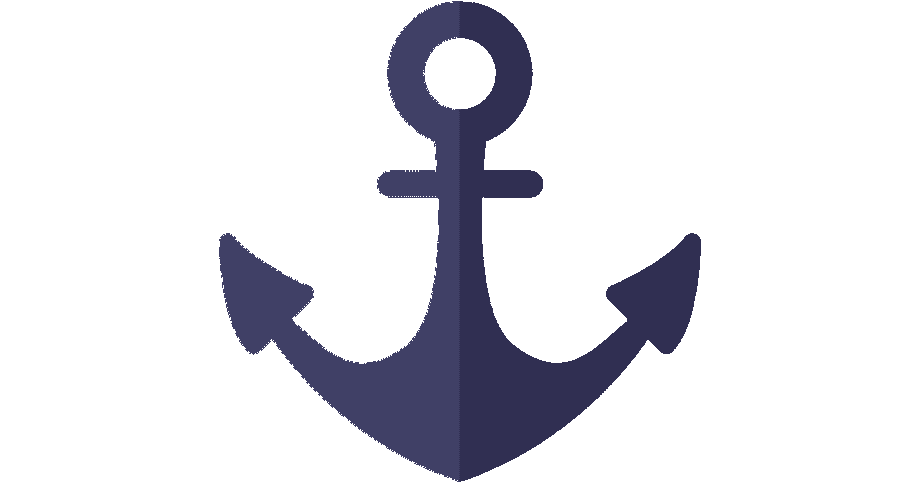 Работать вместе
 Умей каждого выслушать
 Не согласен – предлагай

 За правильный ответ – значок 
 Не отвечать без поднятой руки
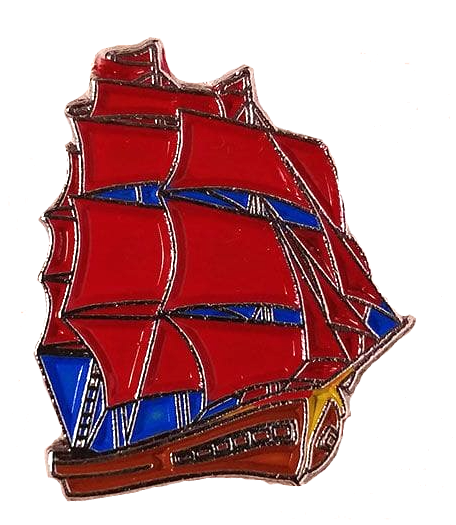 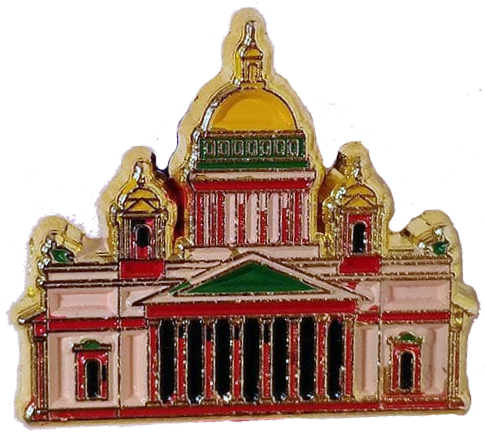 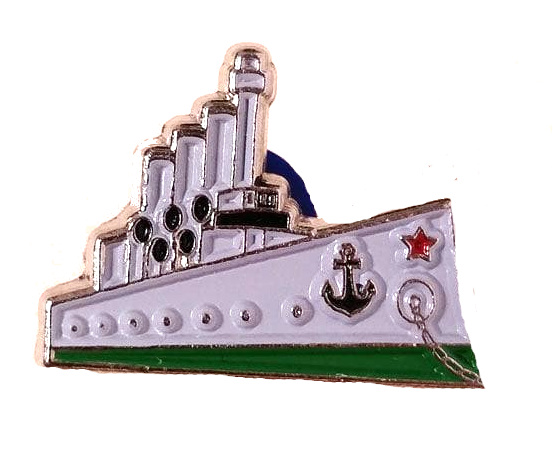 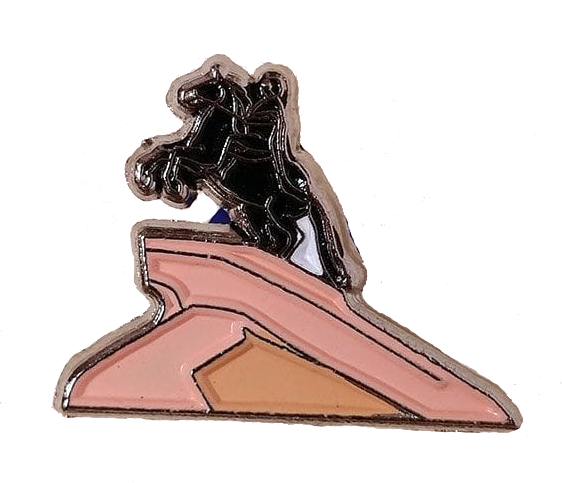 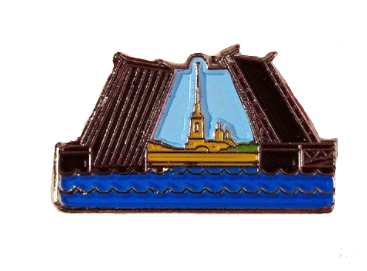 11
Мария Юрьевна Румянцева
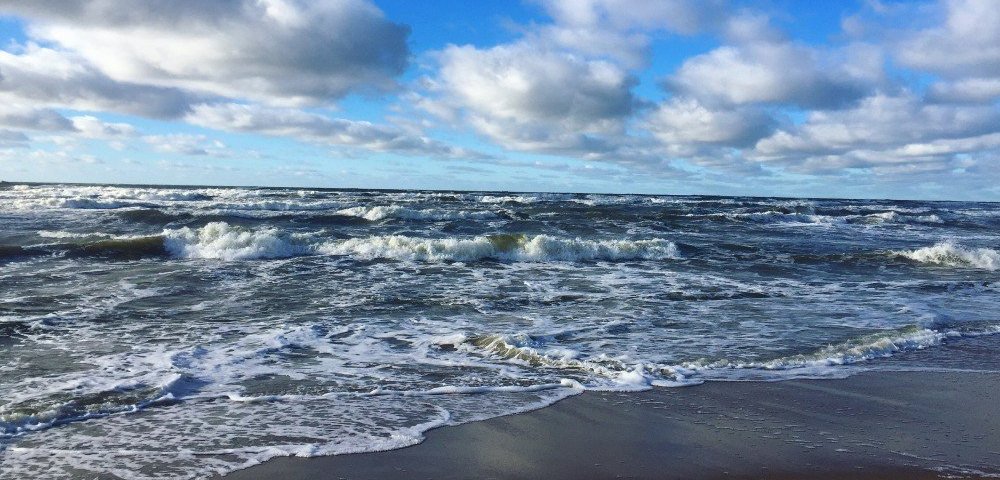 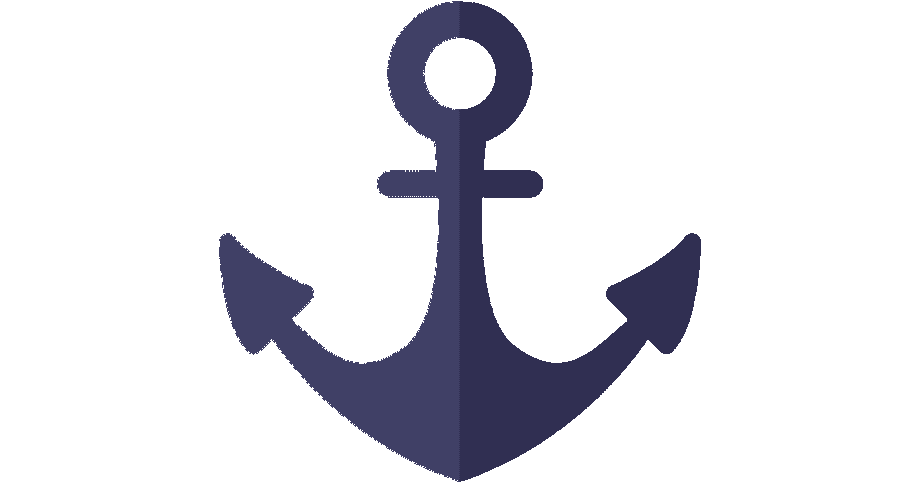 ПРОГРАММИРОВАНИЕ
12
Мария Юрьевна Румянцева
Где программирование?
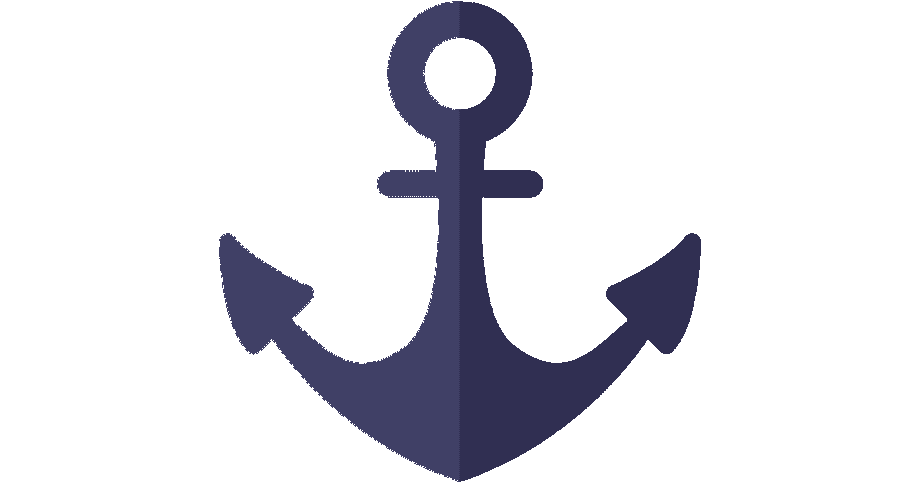 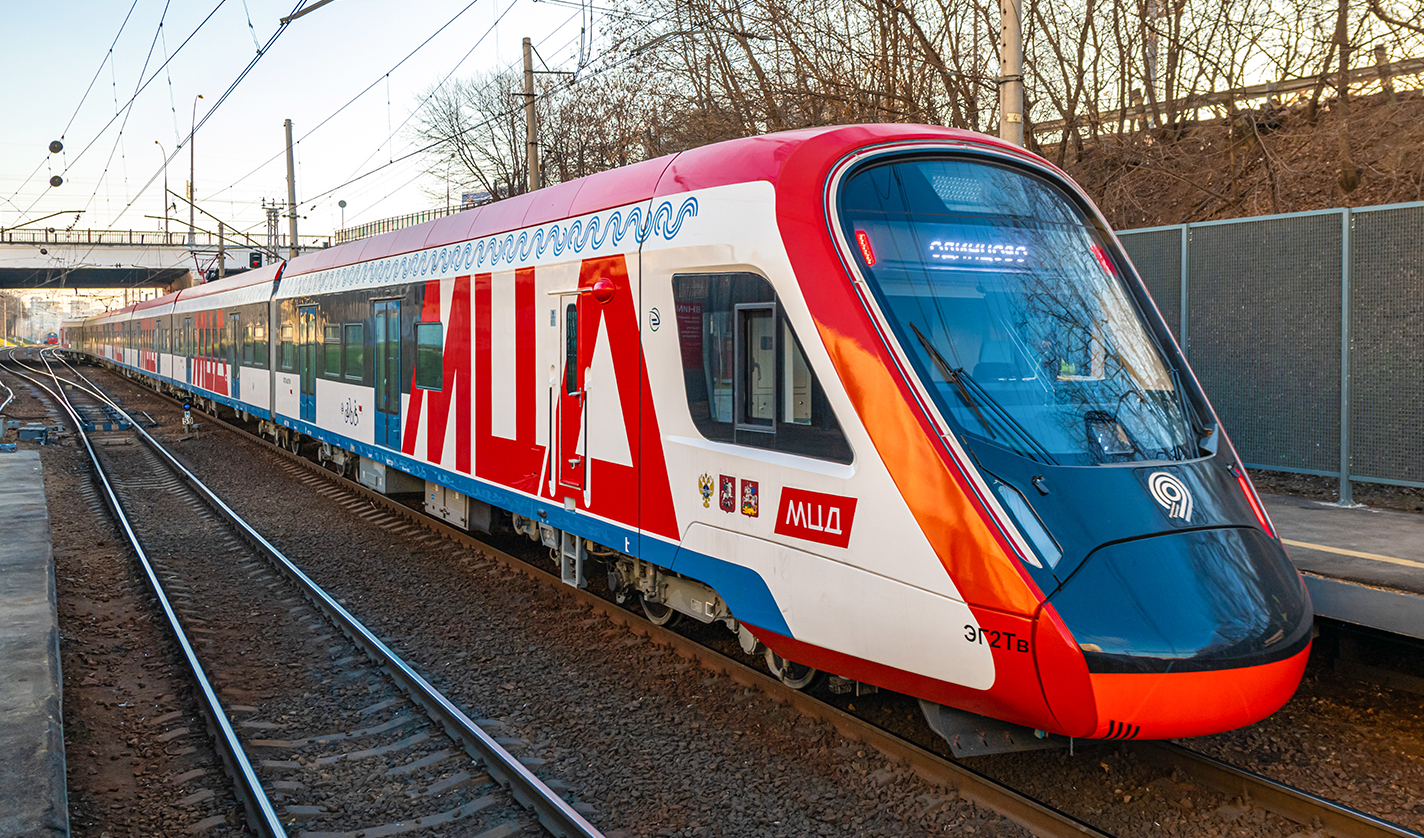 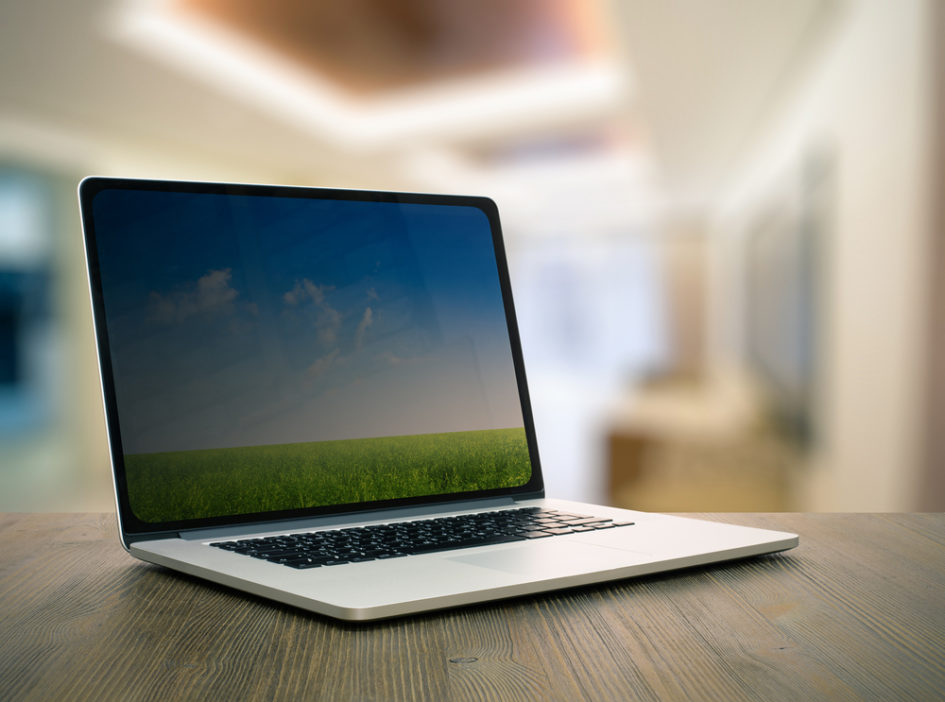 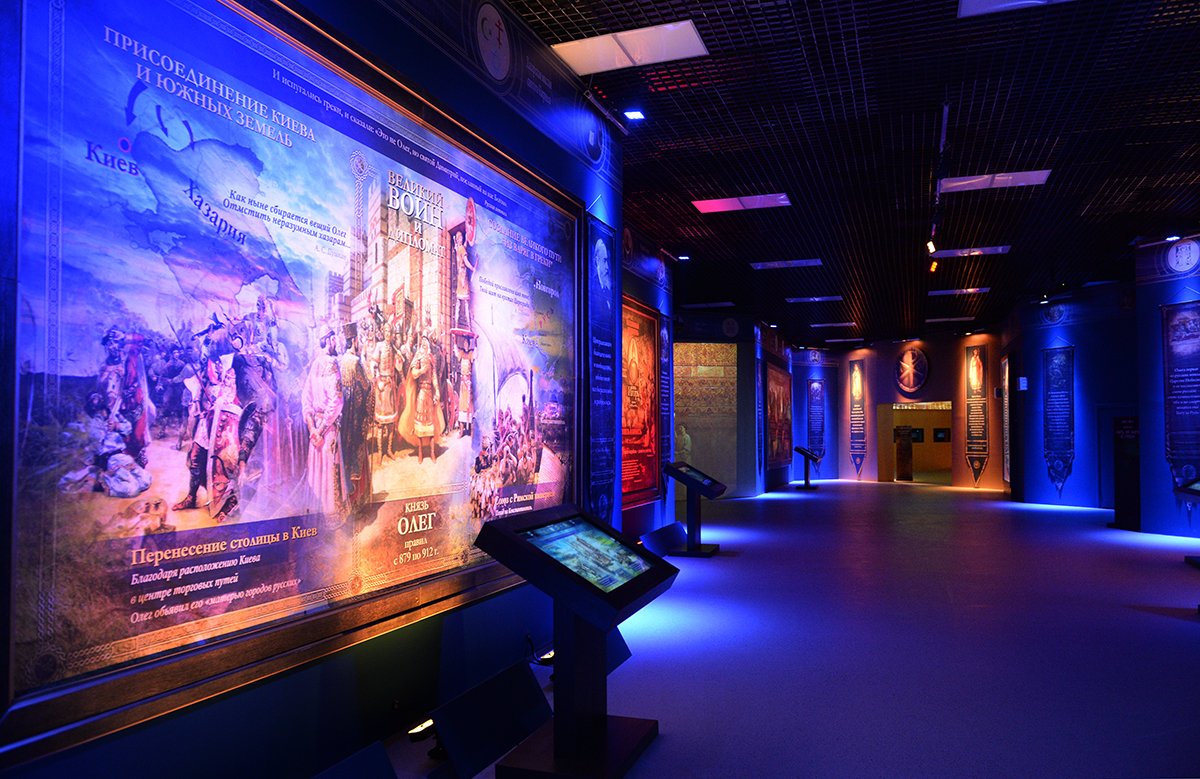 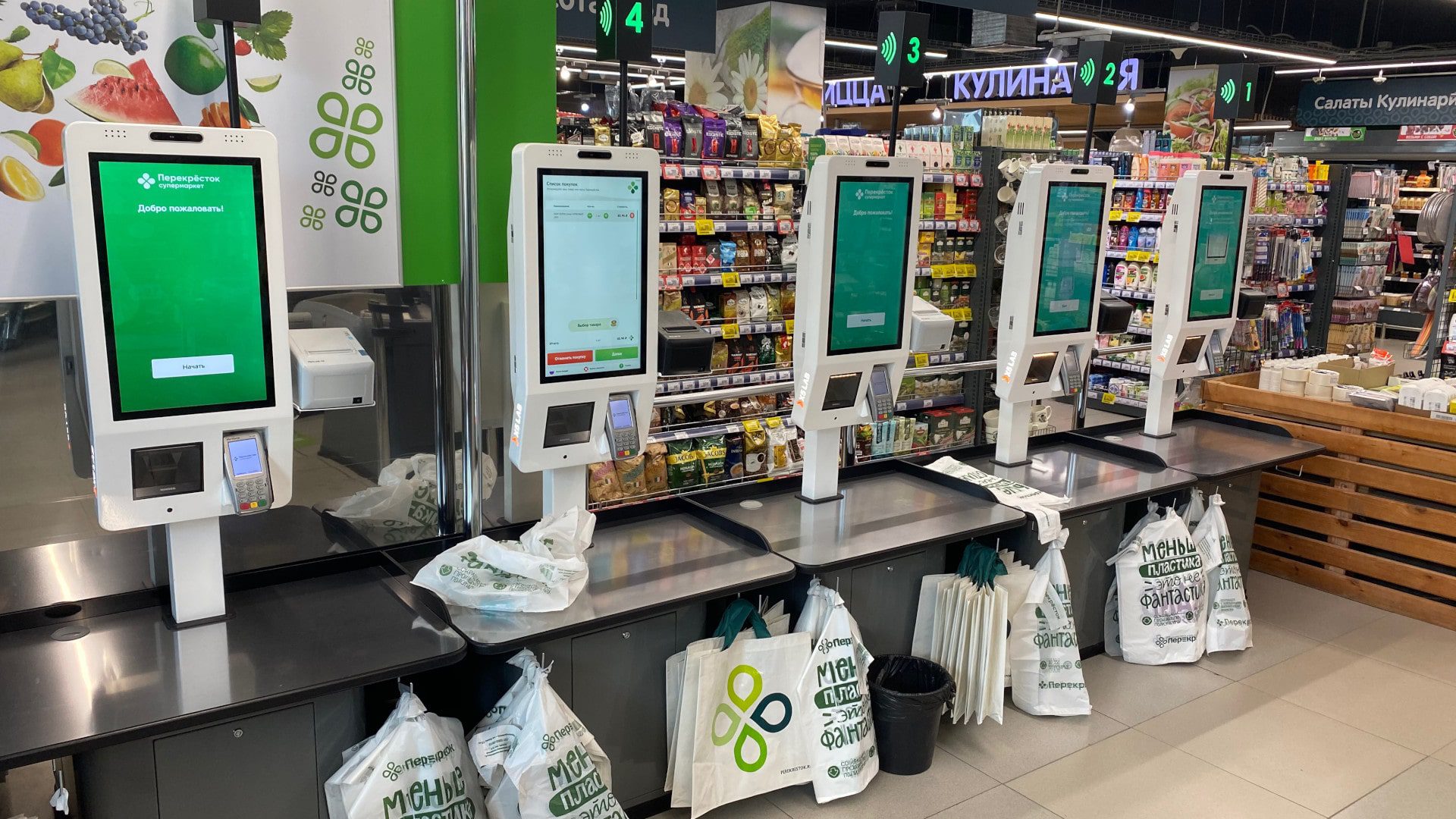 13
Мария Юрьевна Румянцева
https://drive.google.com/file/d/1Jy_wixVaQVw-DNc7MyZgagR5qCd3txK8/view?usp=sharing
(видео должно быть вставлено в презентацию)
14
Мария Юрьевна Румянцева
Компьютерный гиддля музеяПетровская акватория
15
Мария Юрьевна Румянцева
Отгадайте ребус
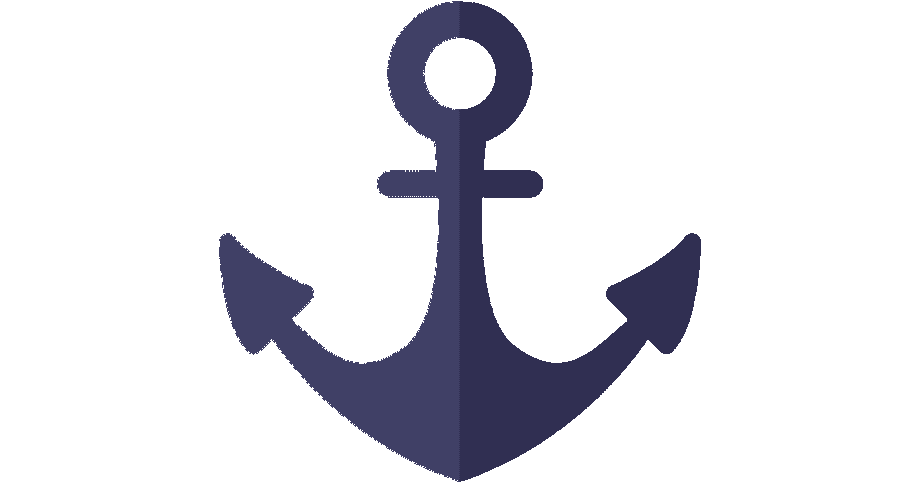 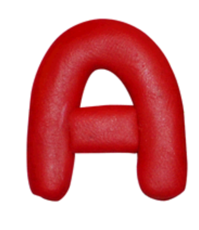 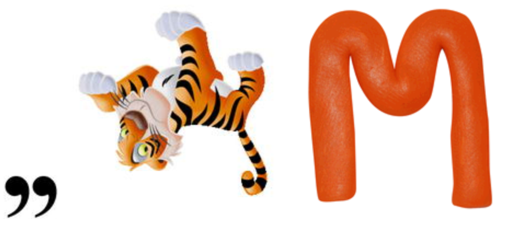 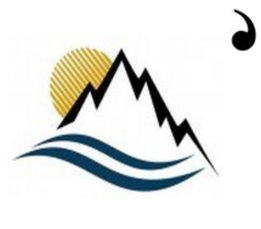 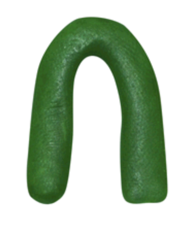 Алгоритм
16
Мария Юрьевна Румянцева
Что такое алгоритм?
17
Мария Юрьевна Румянцева
Алгоритм
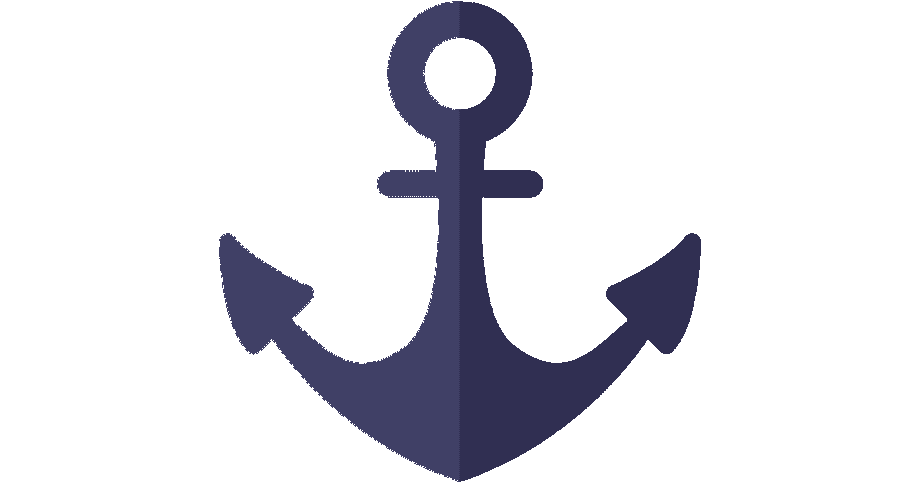 — последовательность действий для достижения результата.

Компьютер должен нас понять.
18
Мария Юрьевна Румянцева
Занимаем рабочие места
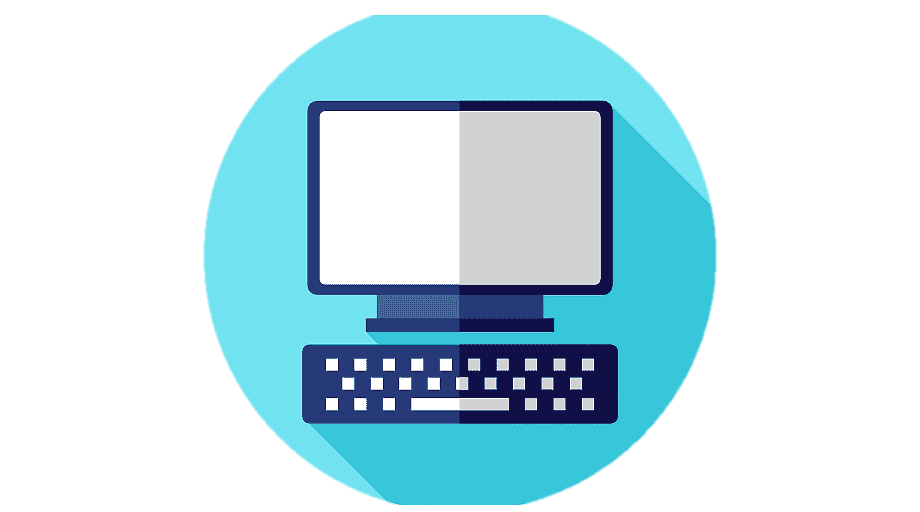 Компьютер НЕ открываем
19
Мария Юрьевна Румянцева
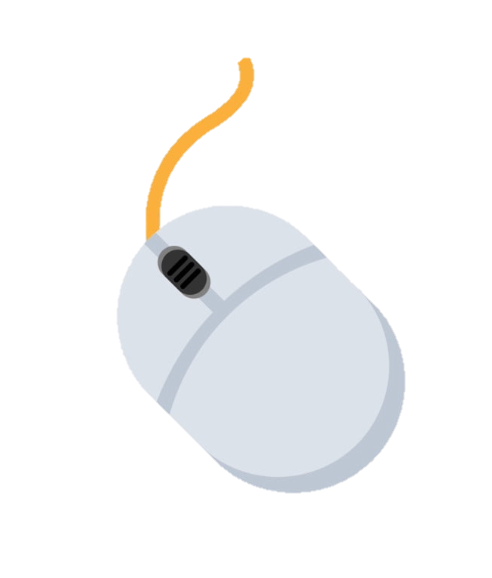 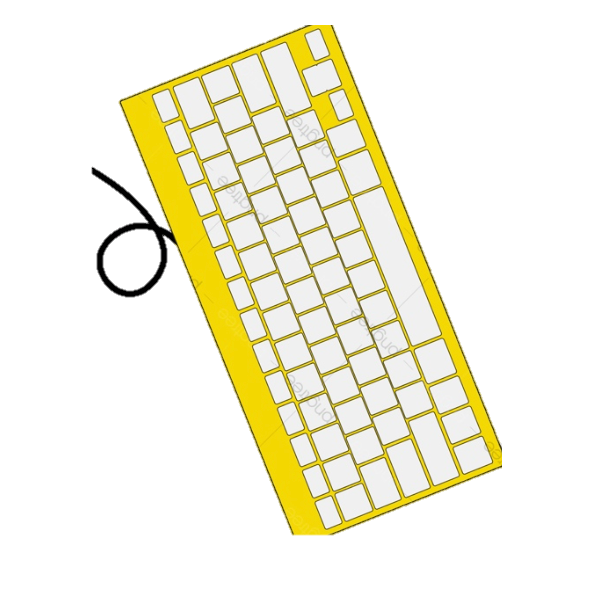 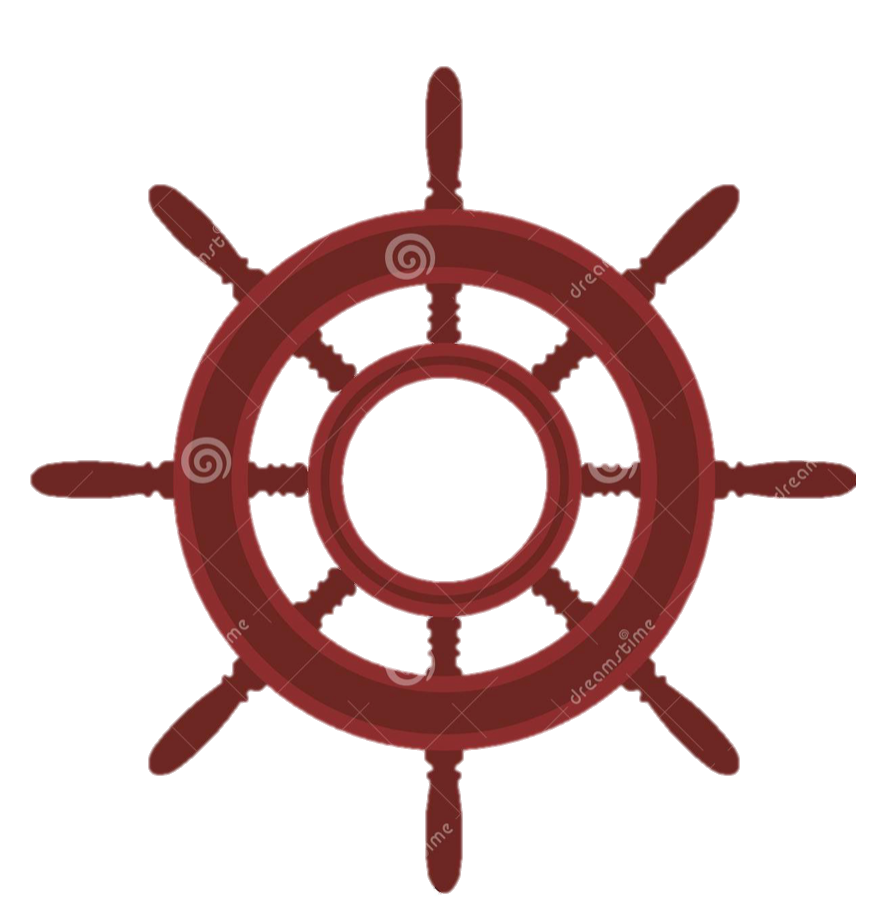 ответственный 
за мышь
ответственный 
за клавиатуру
капитан
20
Мария Юрьевна Румянцева
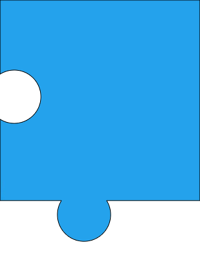 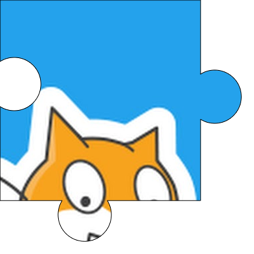 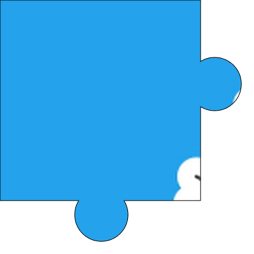 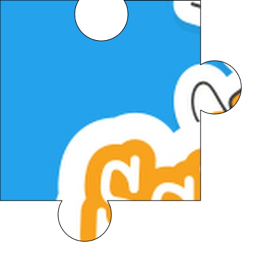 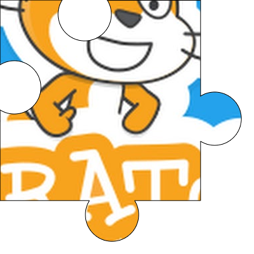 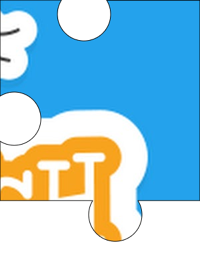 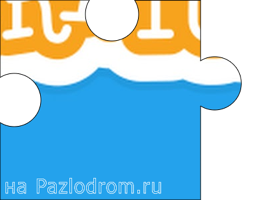 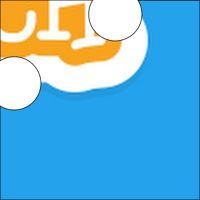 21
Мария Юрьевна Румянцева
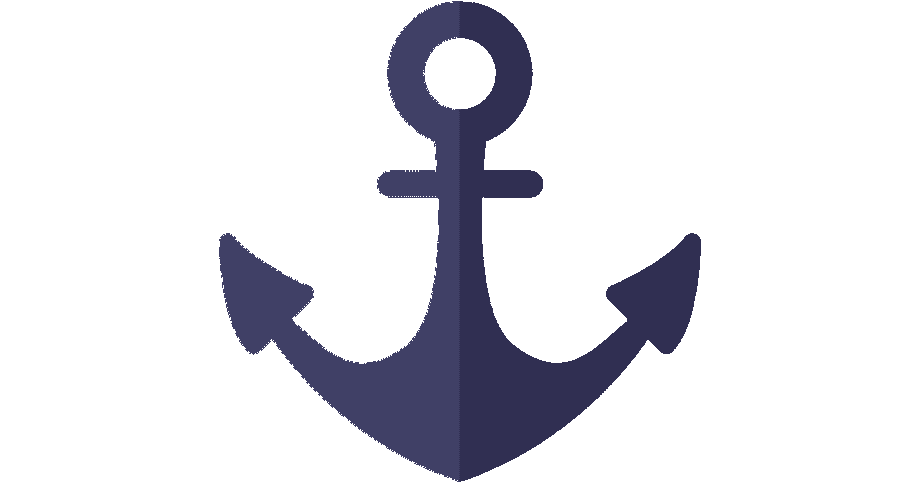 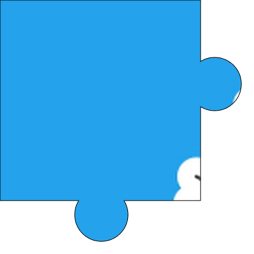 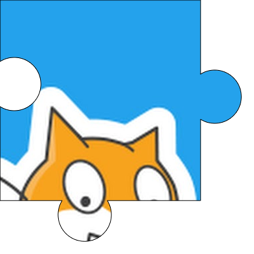 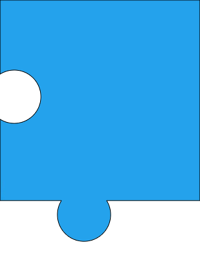 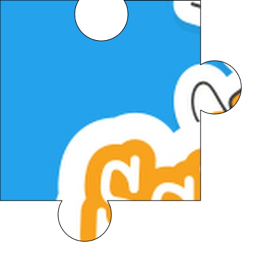 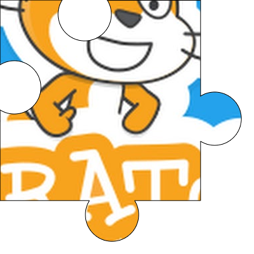 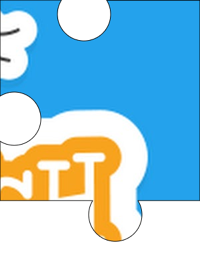 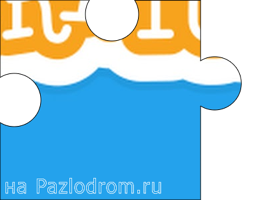 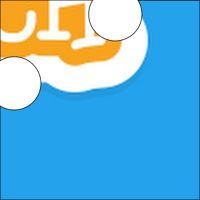 22
Мария Юрьевна Румянцева
Правила
Не трогать провода и экран
Не переходить на другие сайты
Все выполняем только по команде
23
Мария Юрьевна Румянцева
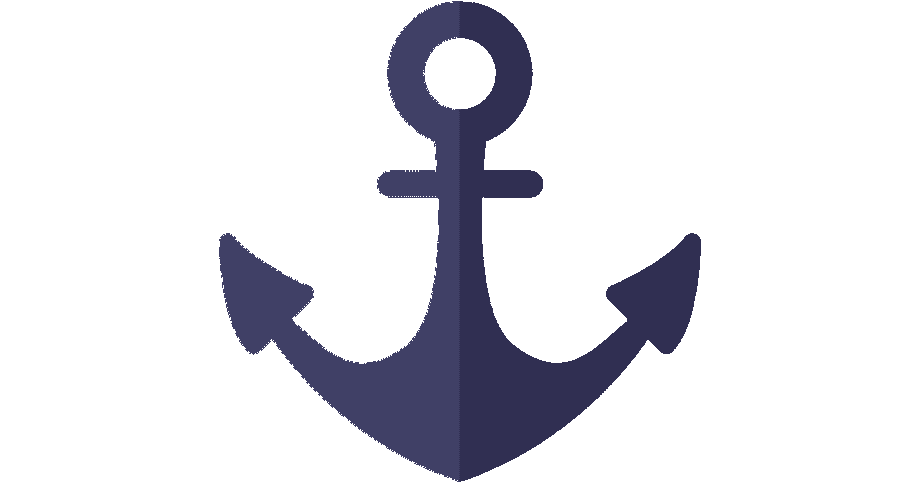 Открываем компьютеры!
24
Мария Юрьевна Румянцева
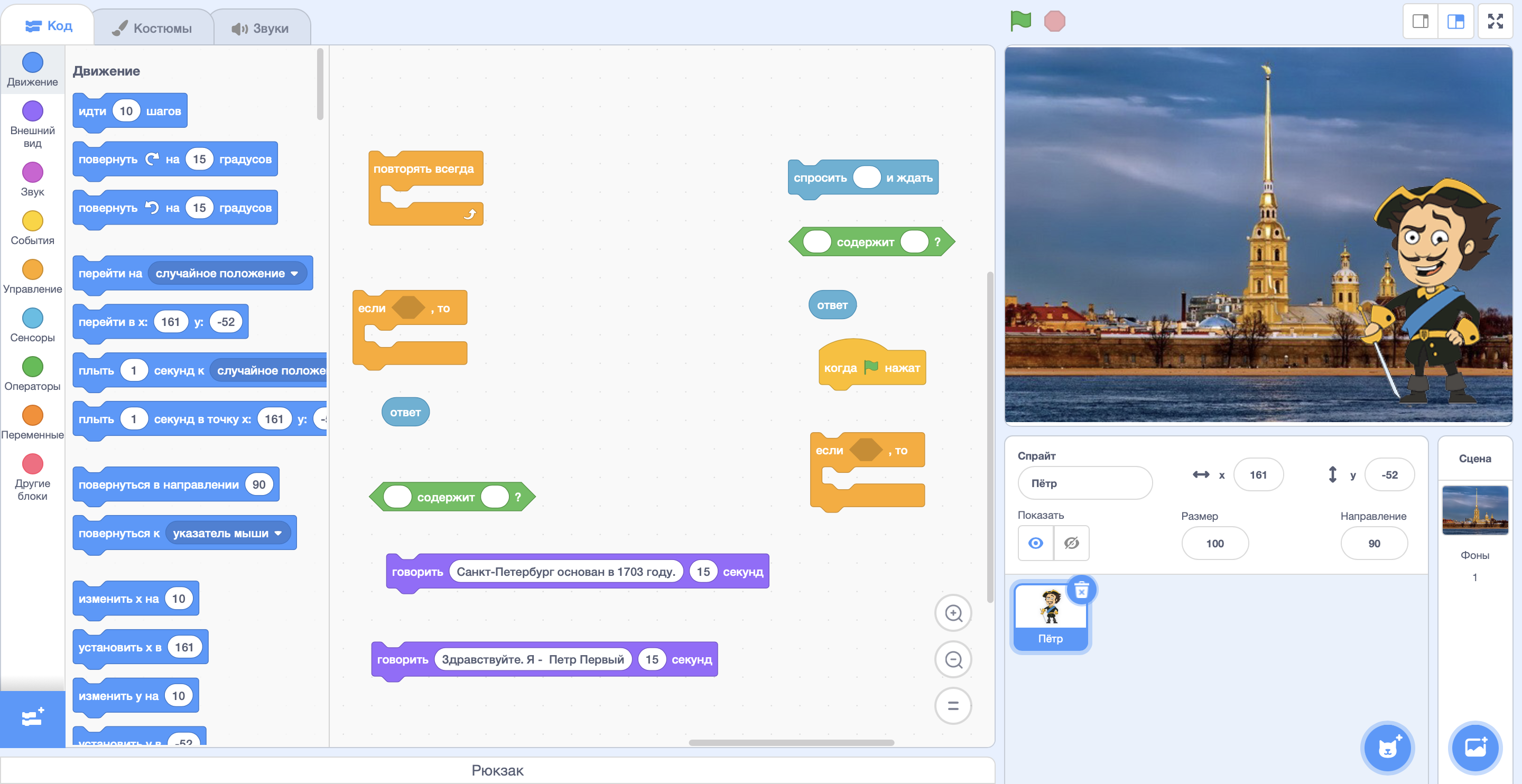 Что здесь видим?
25
Мария Юрьевна Румянцева
Задача: наладить ДИАЛОГ с Петром
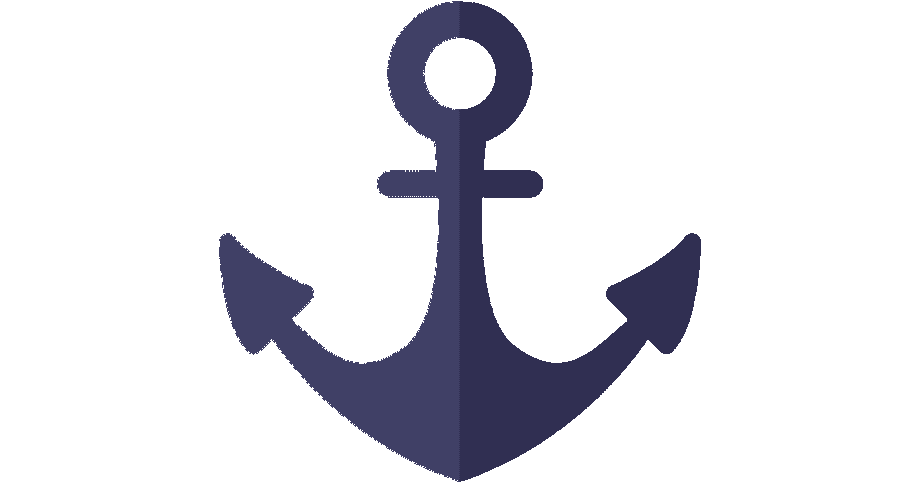 Подзадачи:
1.
2.
3.
попрощаться
поздороваться
задать вопрос и получить ответ
26
Мария Юрьевна Румянцева
Договоримся о цветах
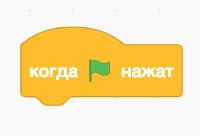 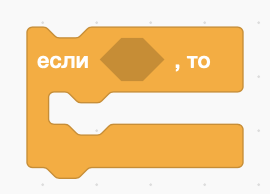 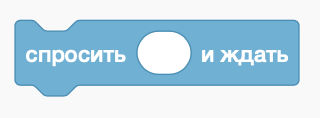 голубой
жёлтый
оранжевый
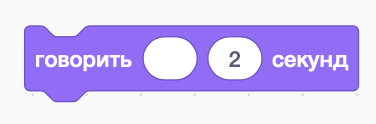 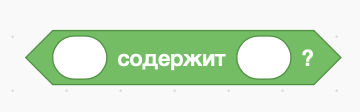 фиолетовый
зеленый
27
Мария Юрьевна Румянцева
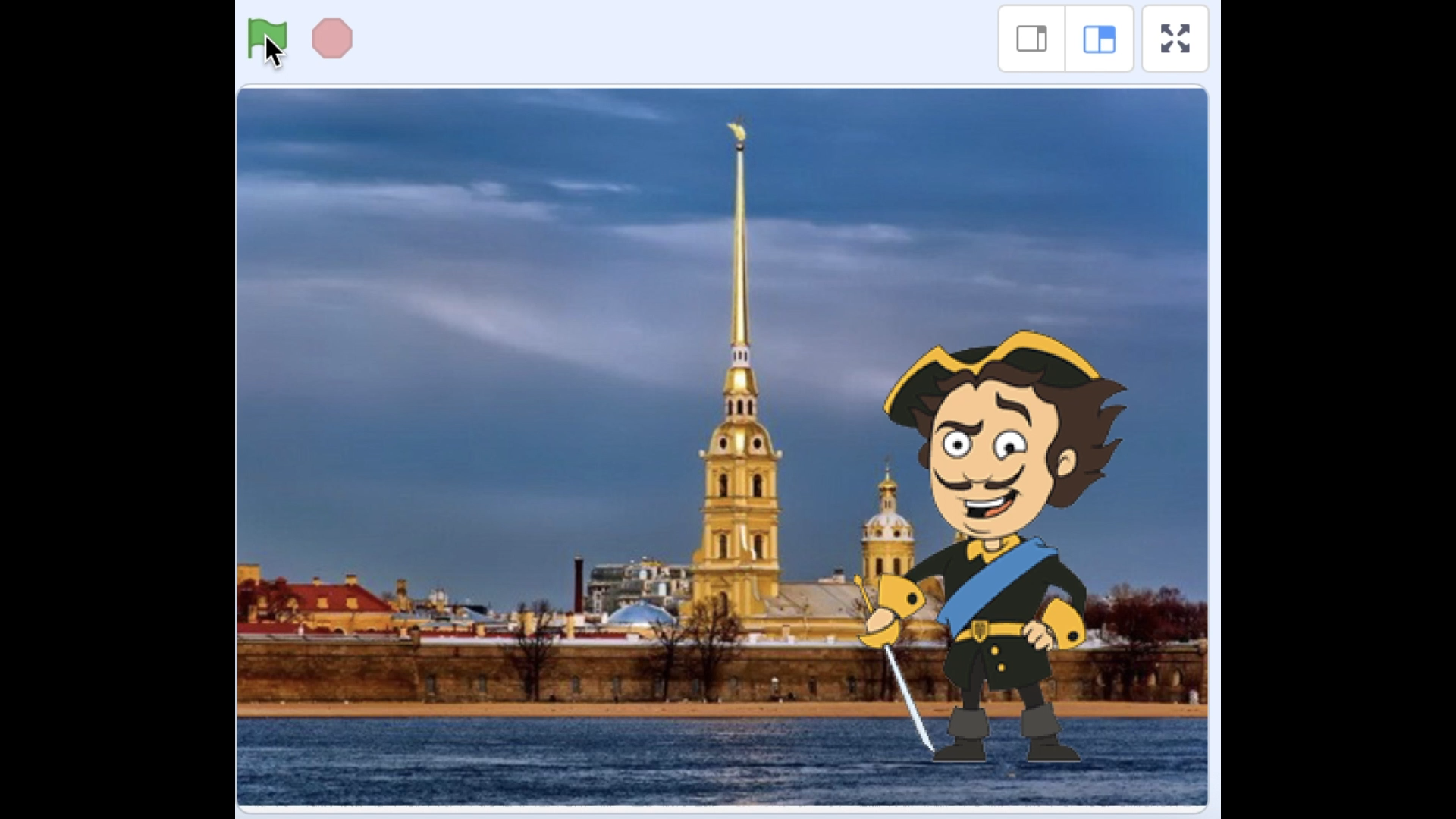 Первая подзадача:
поздороваться
28
Мария Юрьевна Румянцева
Начнём программу
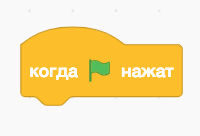 29
Мария Юрьевна Румянцева
Запустим повторение
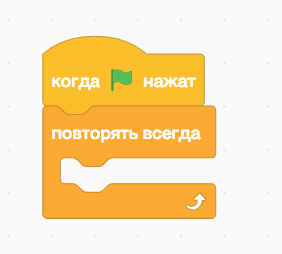 30
Мария Юрьевна Румянцева
Научим гида спрашивать
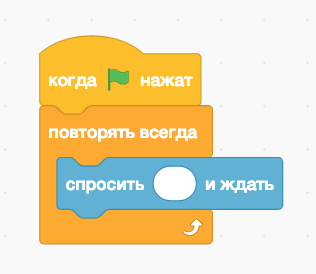 31
Мария Юрьевна Румянцева
Составляем команды для проверки
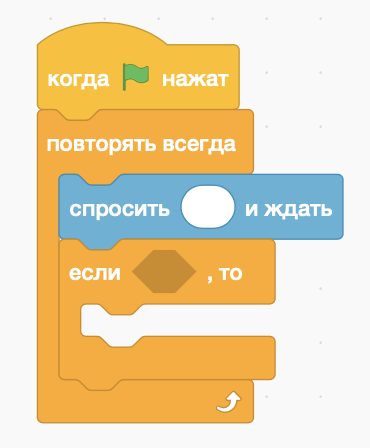 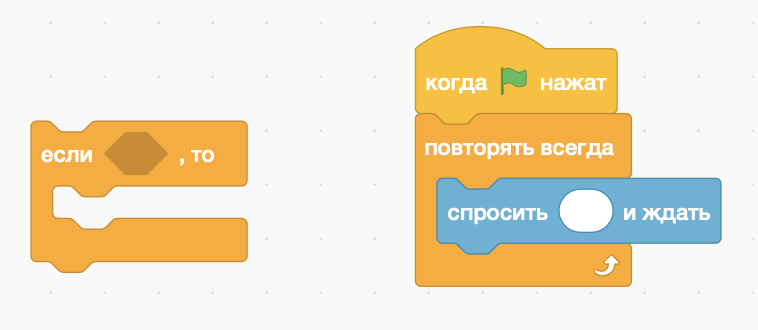 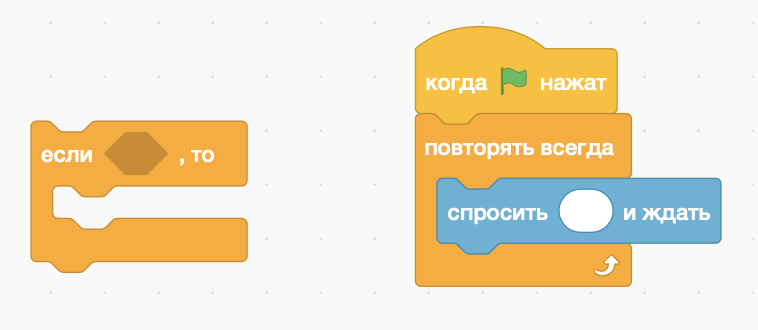 32
Мария Юрьевна Румянцева
Начнём проверять
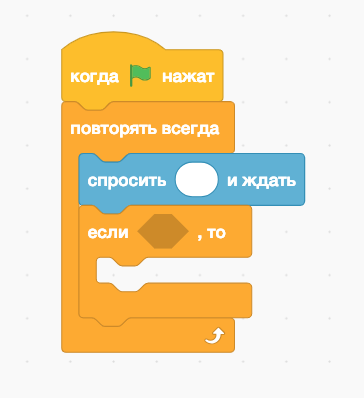 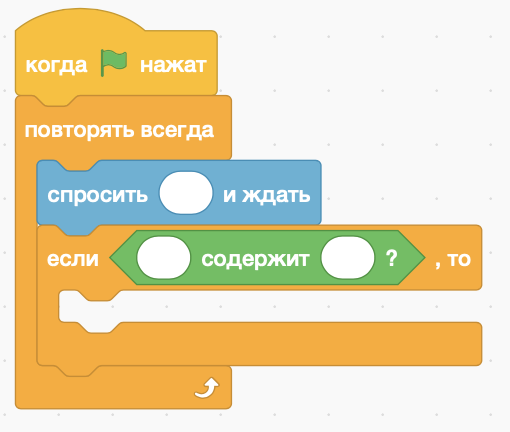 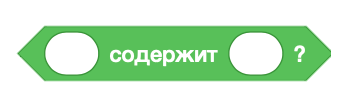 33
Мария Юрьевна Румянцева
Вставляем ОТВЕТ
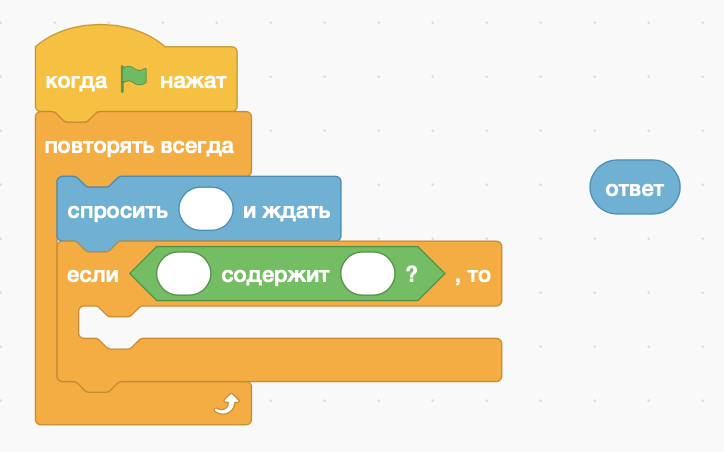 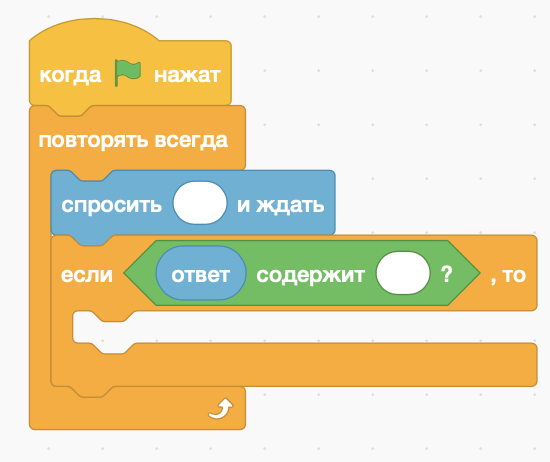 34
Мария Юрьевна Румянцева
Ответственный за клавиатуру 
пишет «здравствуйте»
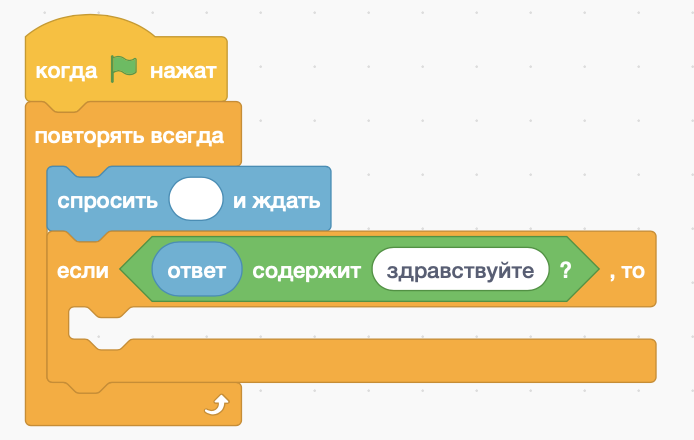 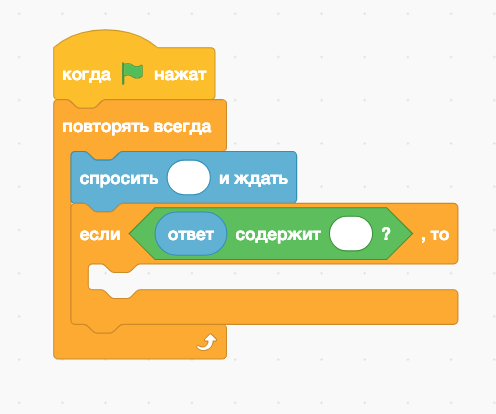 35
Мария Юрьевна Румянцева
Завершаем первую подзадачу
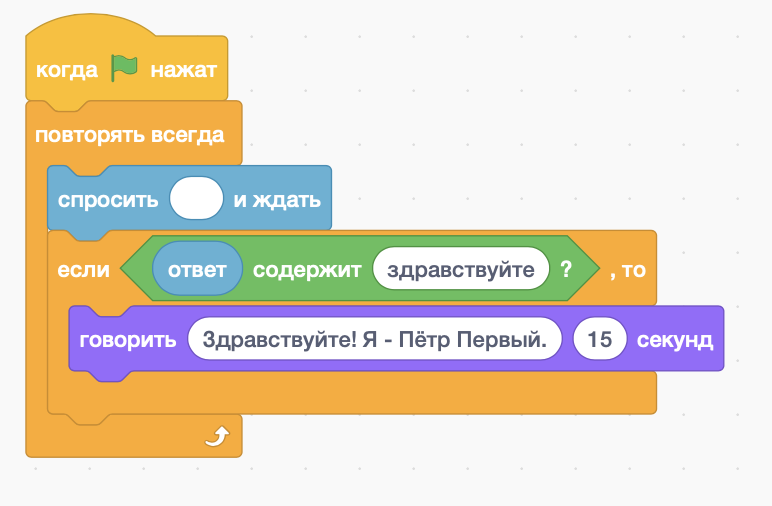 36
Мария Юрьевна Румянцева
Тестируем
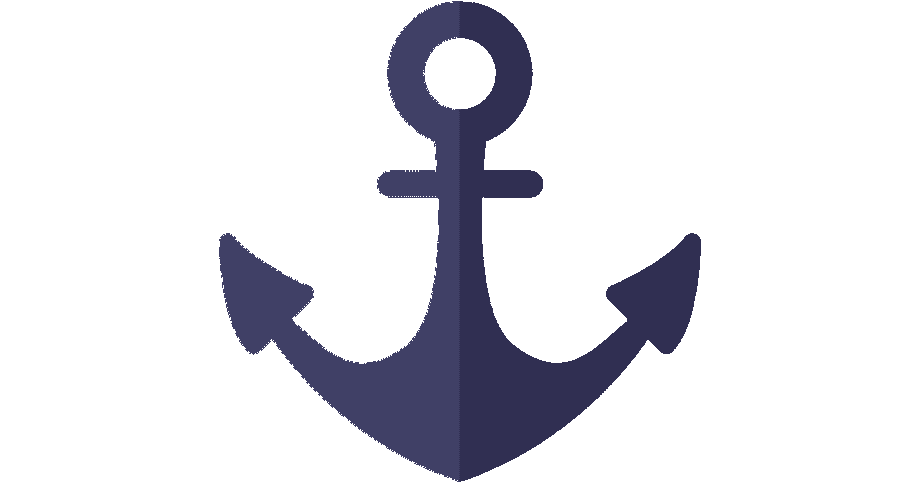 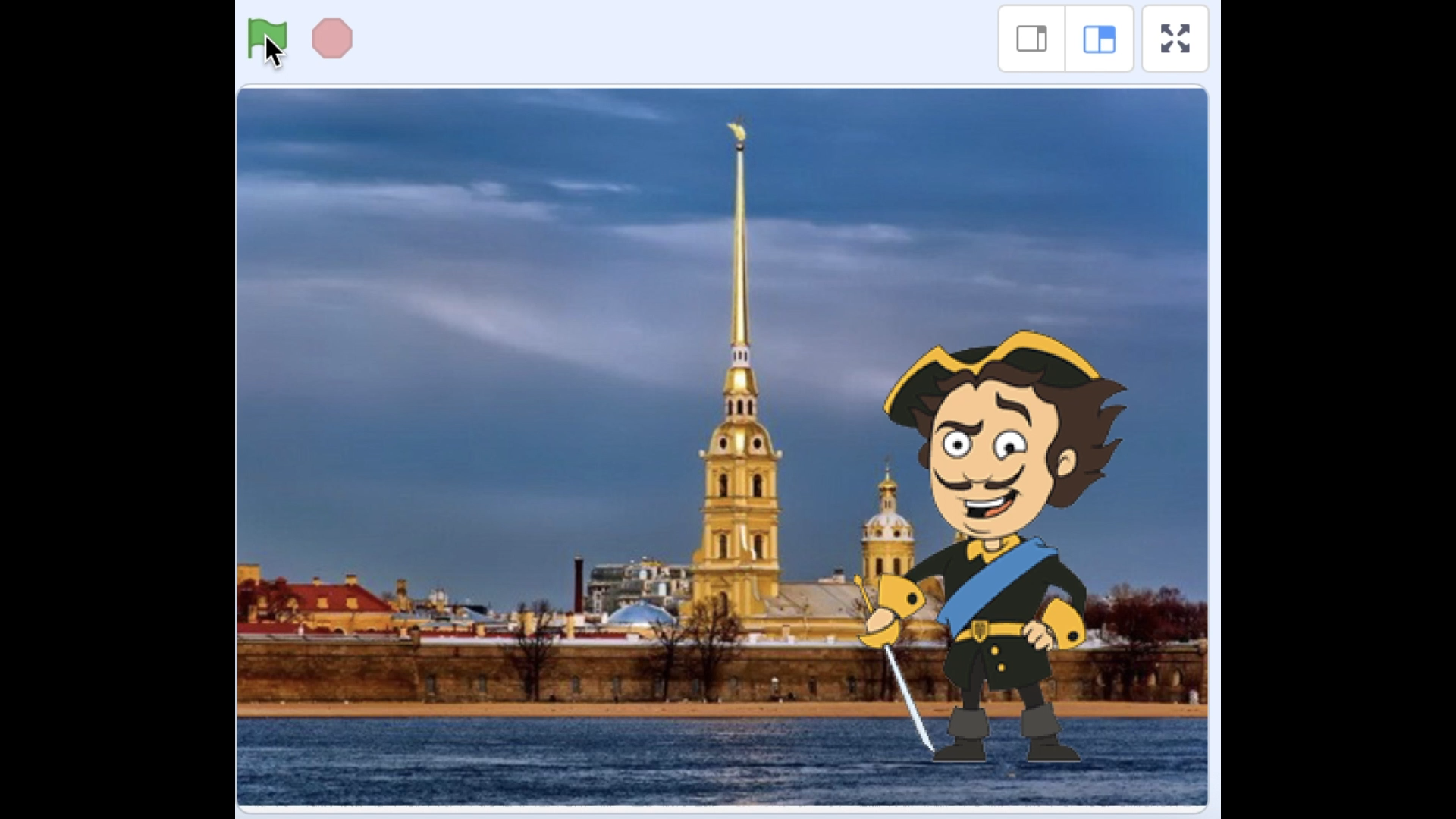 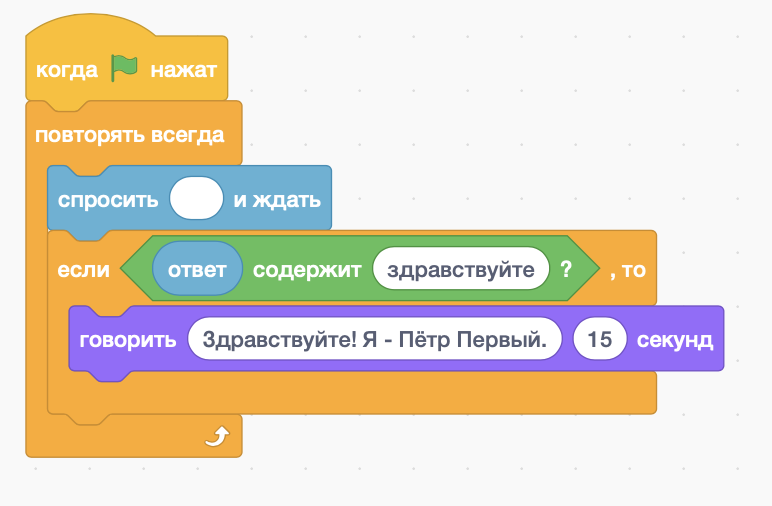 37
Мария Юрьевна Румянцева
Вторая подзадача:
задать вопрос
и получить ответ
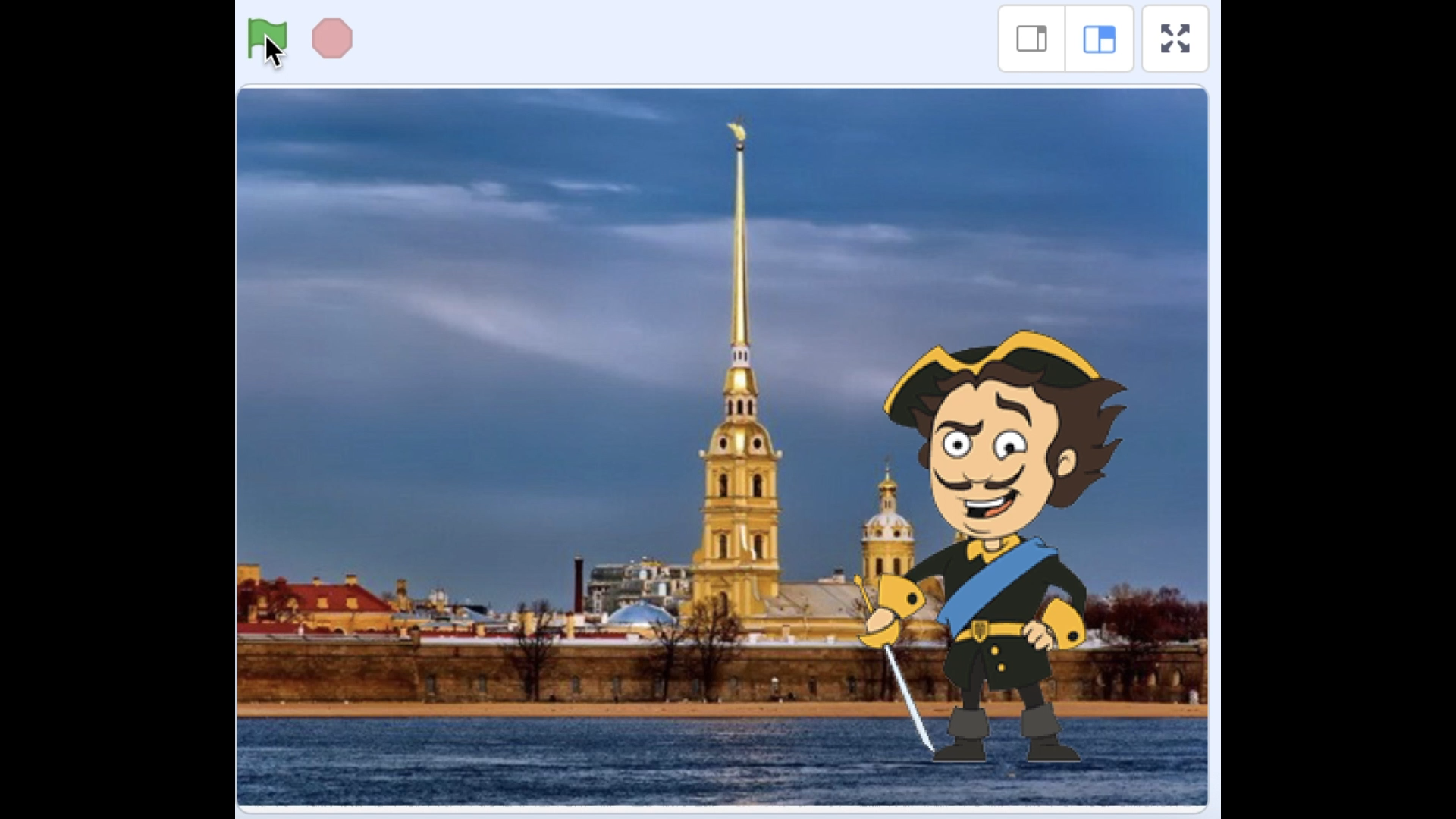 38
Мария Юрьевна Румянцева
Вторая подзадача
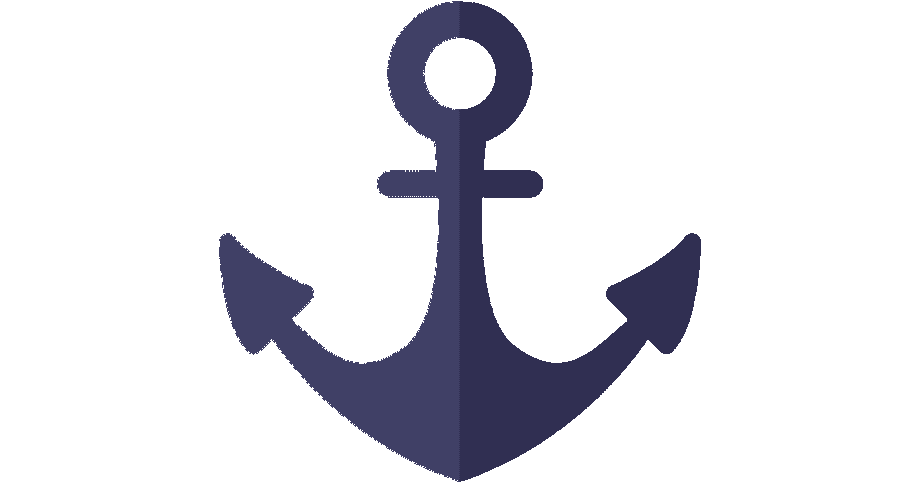 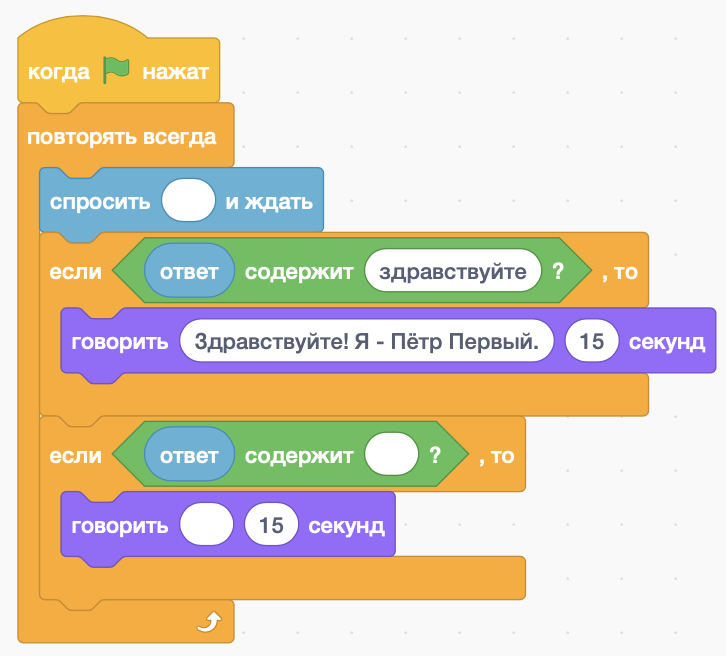 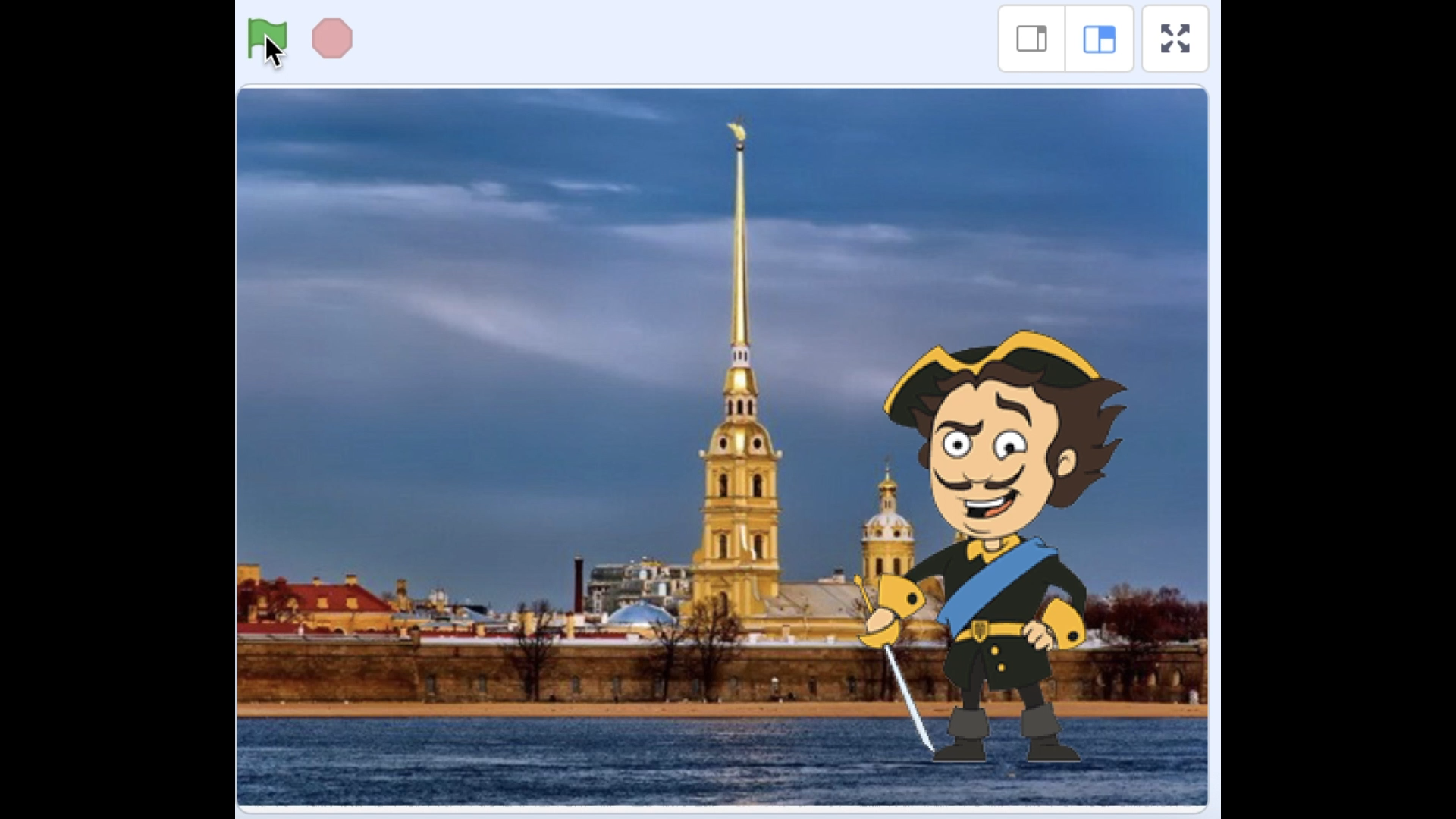 39
Мария Юрьевна Румянцева
Соберем все вопросы вместе!
40
Мария Юрьевна Румянцева
Экипаж «Выборг»
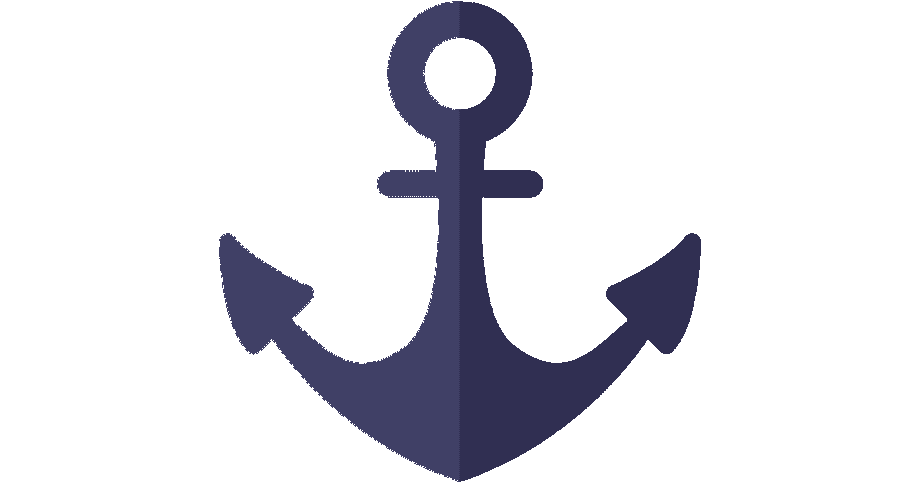 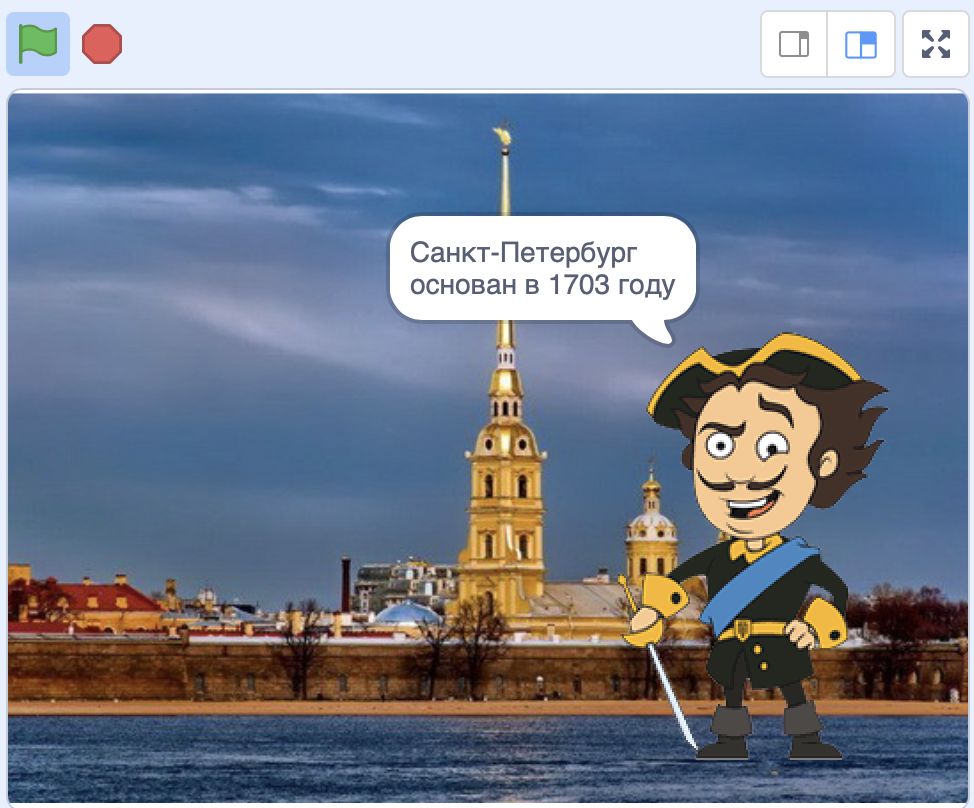 Когда основан Санкт-Петербург?
41
Мария Юрьевна Румянцева
Экипаж «Полтава»
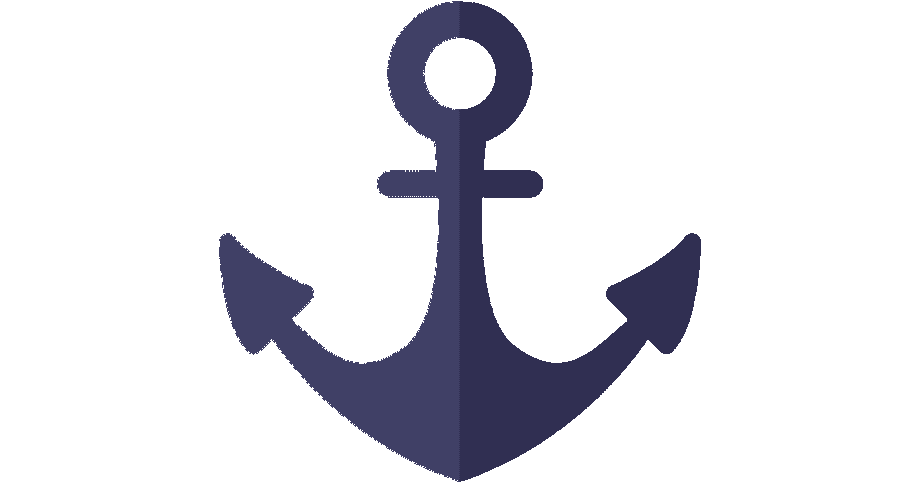 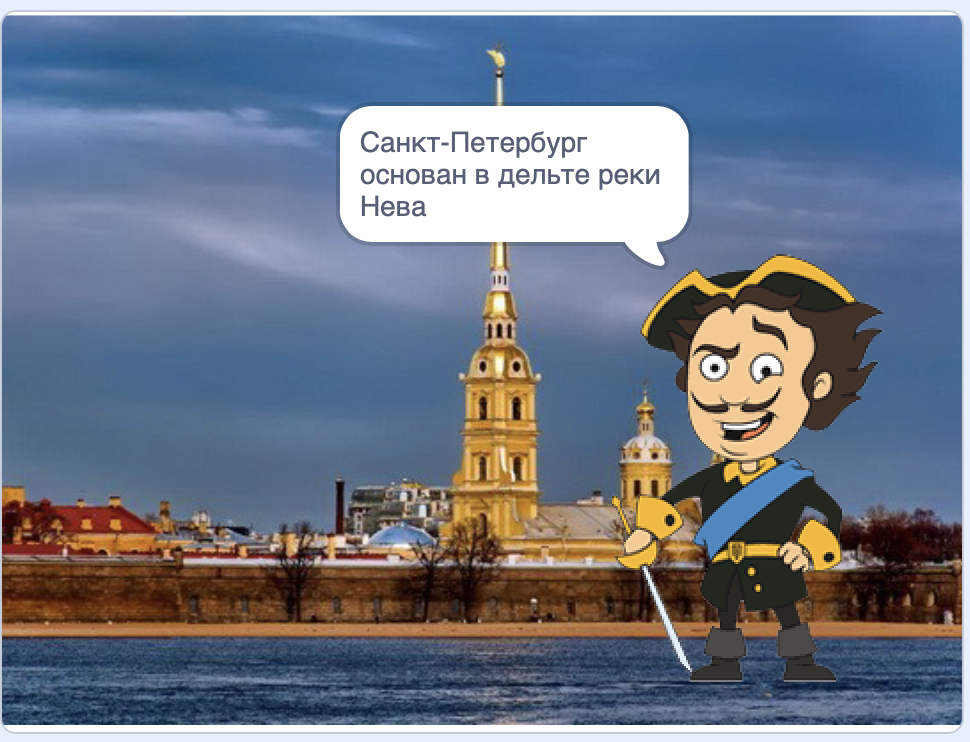 Где основан Санкт-Петербург?
42
Мария Юрьевна Румянцева
Экипаж «Нарва»
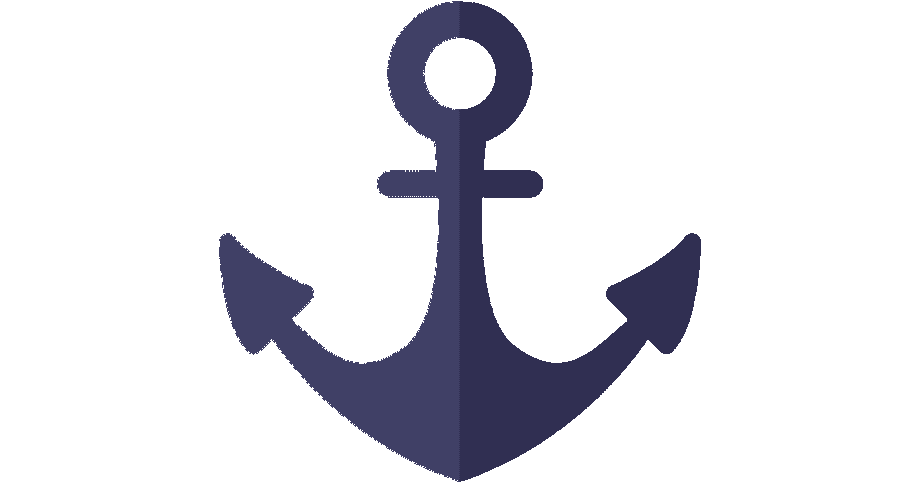 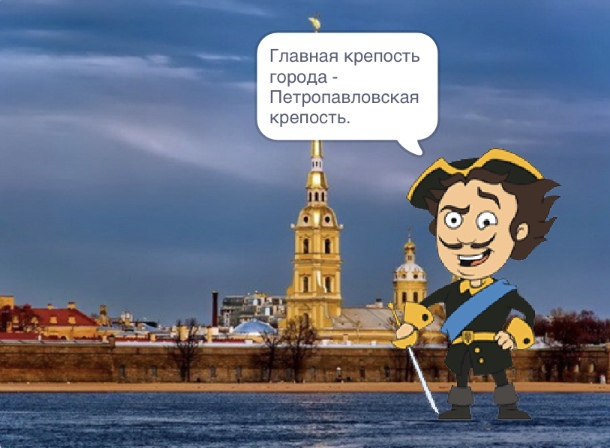 Что является главной крепостью города?
43
Мария Юрьевна Румянцева
Третью подзадачу позже!
44
Мария Юрьевна Румянцева
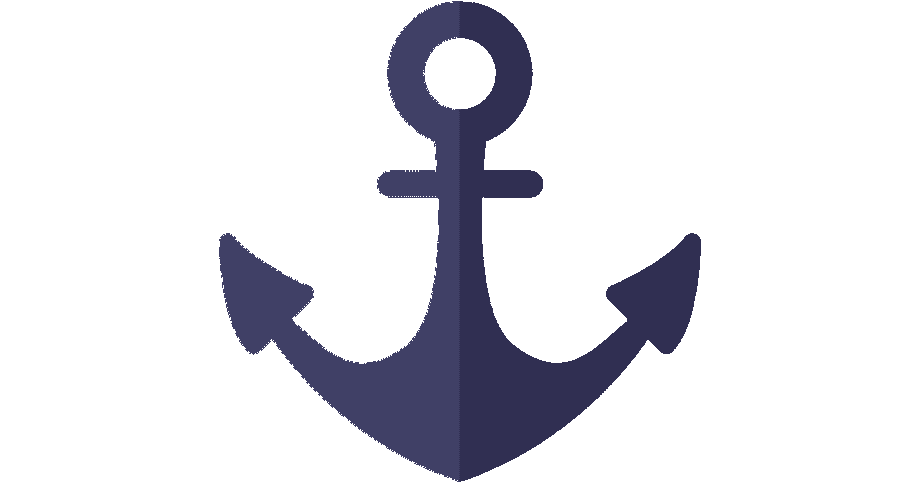 #ИНТЕРЕСНО
#ПЁТР
#КОТ
#ПРОГРАММИРОВАНИЕ
#АЛГОРИТМ
#МУЗЕЙ
#SCRATCH
#ЭКСКУРСОВОД
45
Мария Юрьевна Румянцева
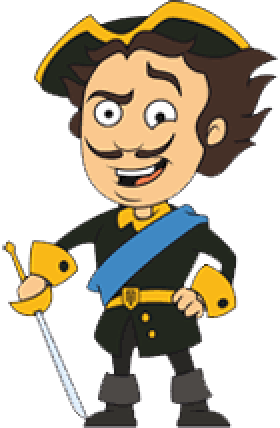 Как связан Пётр Первый и программирование?
46
Мария Юрьевна Румянцева
Кем вы хотите стать?
47
Мария Юрьевна Румянцева
Какие предметы нужно изучать программисту в школе?
?
?
?
Английскийязык
История
Математика
?
?
?
Физика
Технология
Информатика
48
Мария Юрьевна Румянцева
Как продолжить работу?
https://scratch.mit.edu/projects/582519475/
49
Мария Юрьевна Румянцева
#Спасибо!
50
Мария Юрьевна Румянцева